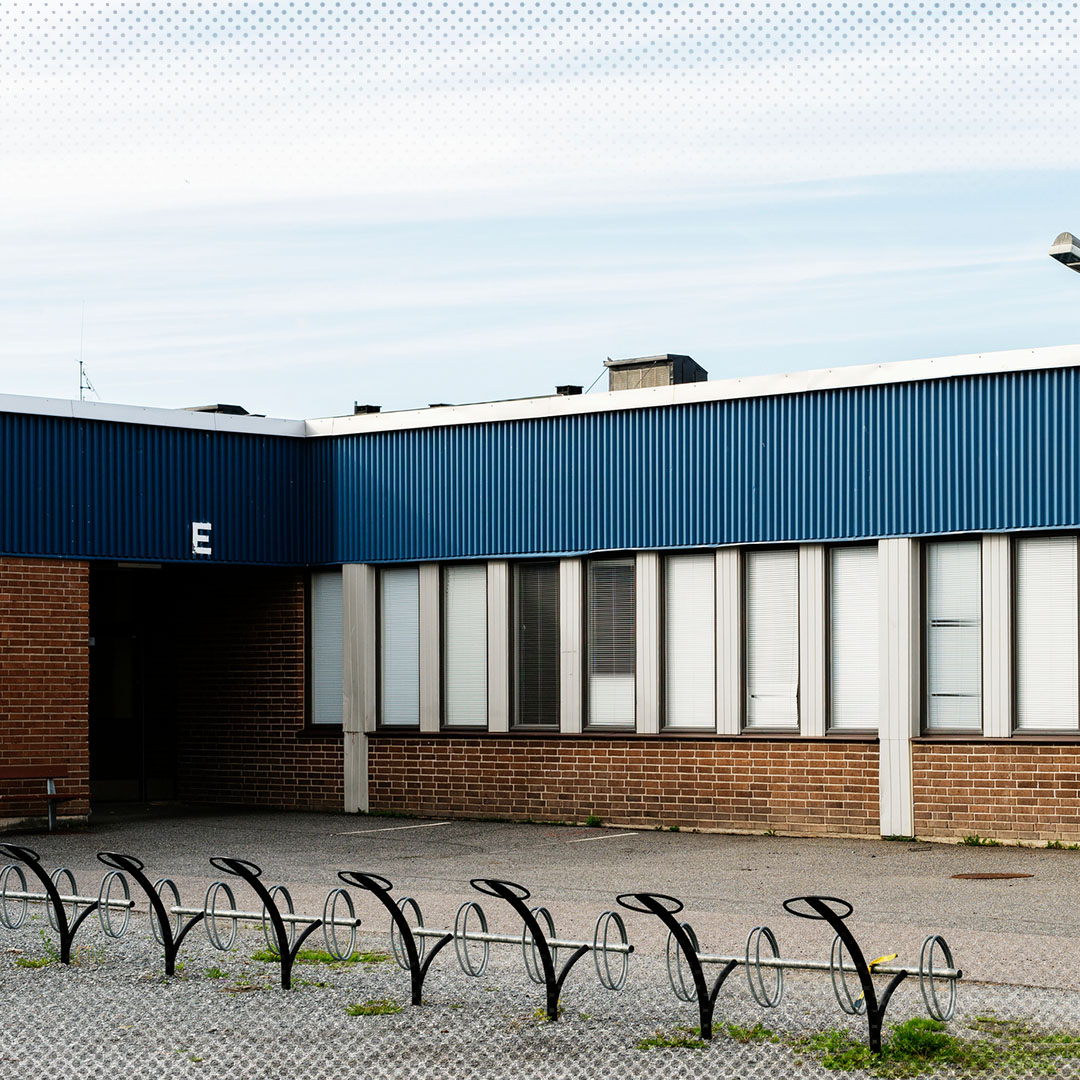 Vad kan huvudmannen göra
för skolor med utmaningar?
Johanna Chung & Karin Lindqvist
Utredare på Skolinspektionen
Insatser till skolorna
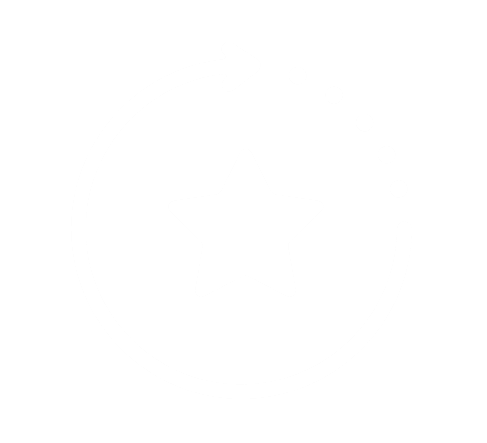 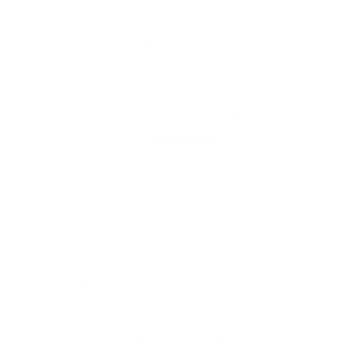 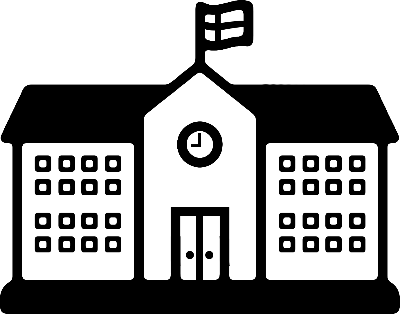 Organisatoriska insatser
Stärkt kvalitetsarbete
Generella insatser
Dialogen är navet i kvalitetsarbetet
– om den fokuseras vid rätt områden
Helhetsbild
och prioriteringar
Analys av kunskapsresultat och orsaker
Skolans behov
av stöd
Insatser för
bättre undervisning
Dialog
Problembild
Kompetensförsörjning
Förändringsmål
Uppföljning
Mod att förändra
Hantera ansvarsområden
Samarbeta och prioritera förändringsmål
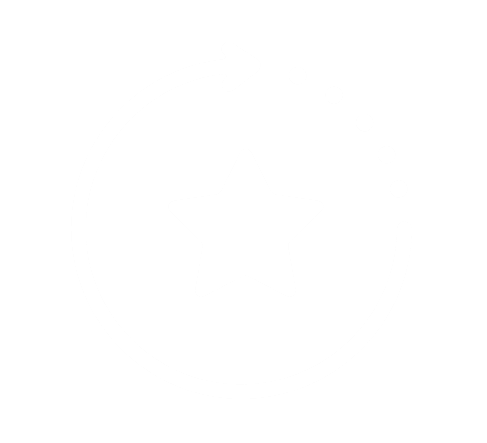 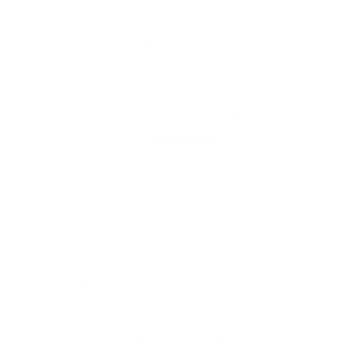 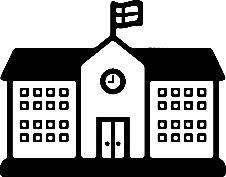 Rikta stöd och insatser
utifrån behov
Stärkt
kvalitetsarbete
Stärk kompetensen
Organisatoriska
insatser
Generella
insatser
Utvärdera
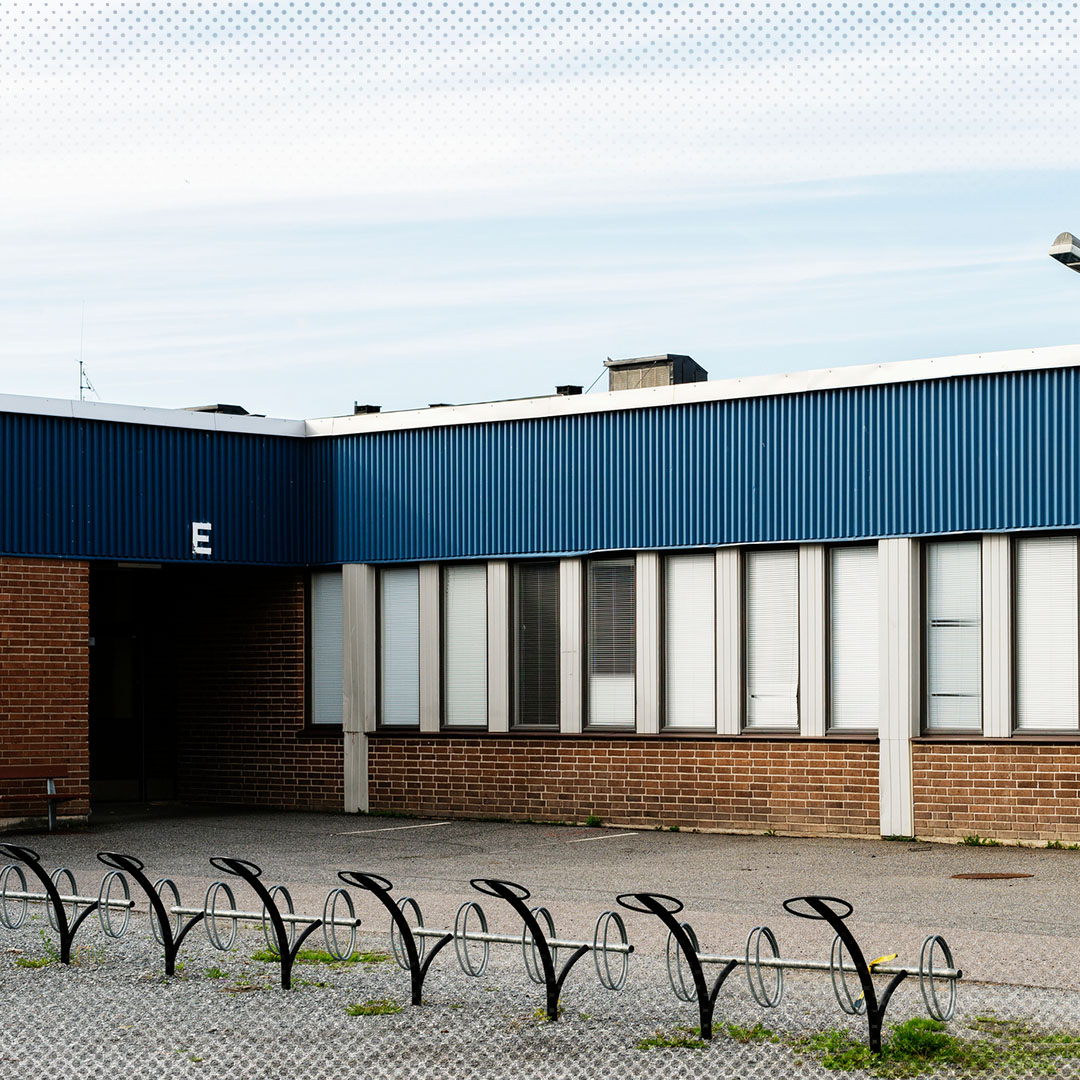 Vad kan huvudmannen göra
för skolor med utmaningar?
Johanna Chung & Karin Lindqvist
Utredare på Skolinspektionen